Муниципальное общеобразовательное учреждение
Основная общеобразовательная школа с. Морцы
Федоровского района Саратовской области
«Все в твоих руках»
Внеклассное мероприятие 
по профилактике ЗОЖ для 8-9 классов  
учитель химии и биологии  
Гамидова Хураман Саркеровна
Цель:
 Дать представление о вредных привычках и их влиянии на здоровье, развитие  личности и поведение человека

 Формировать сознательное отношение учащихся к своему здоровью;
 Учить активным приёмам ведения здорового образа жизни;
 Пропаганда здорового образа жизни;
Что такое вредные привычки?
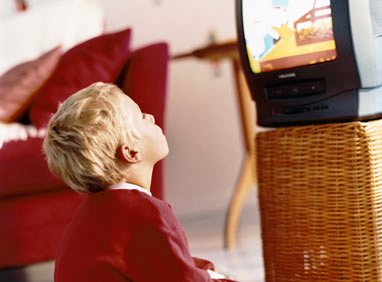 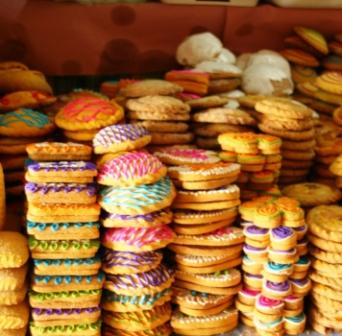 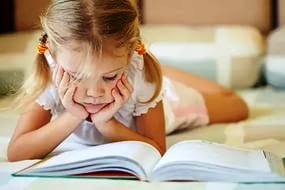 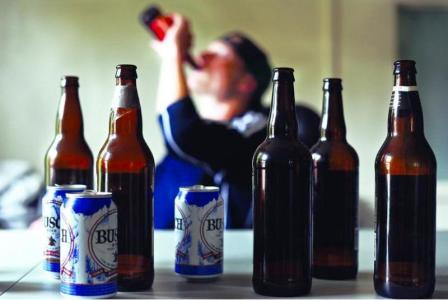 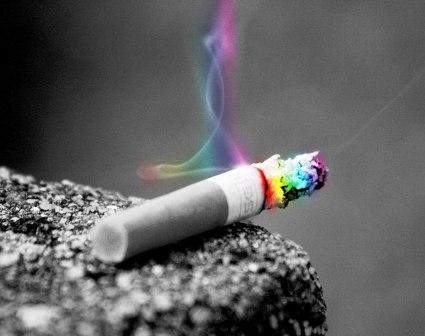 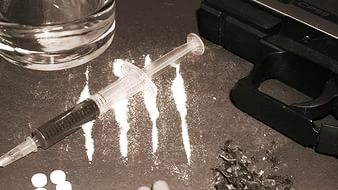 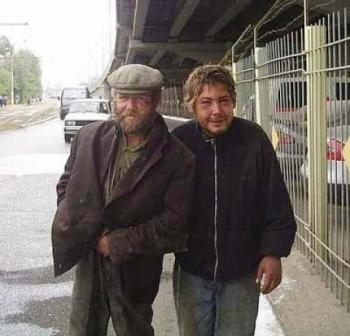 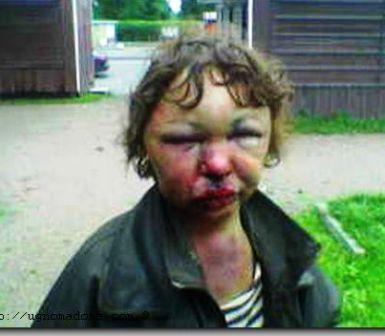 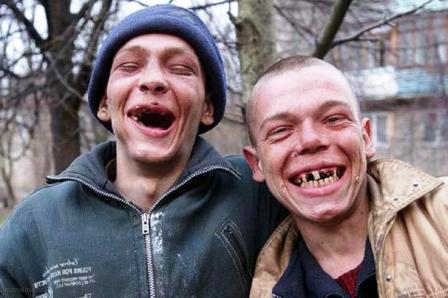 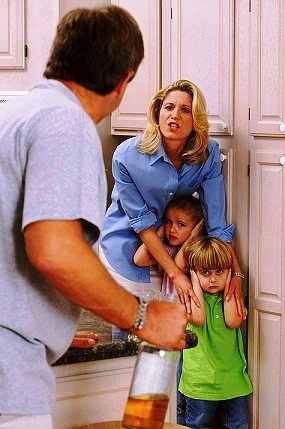 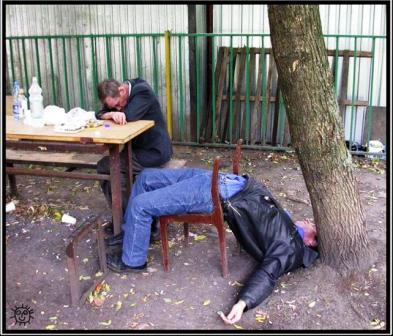 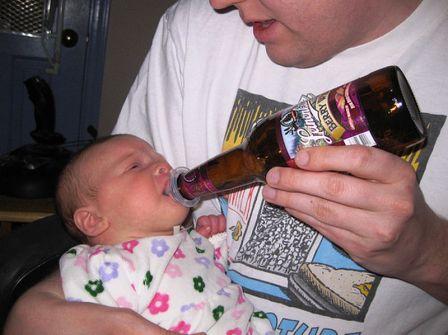 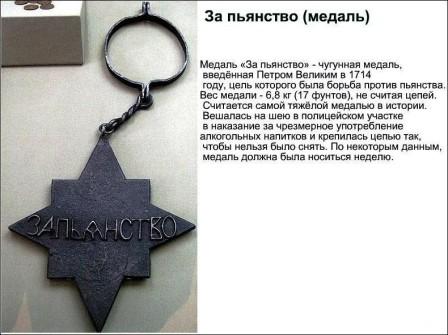 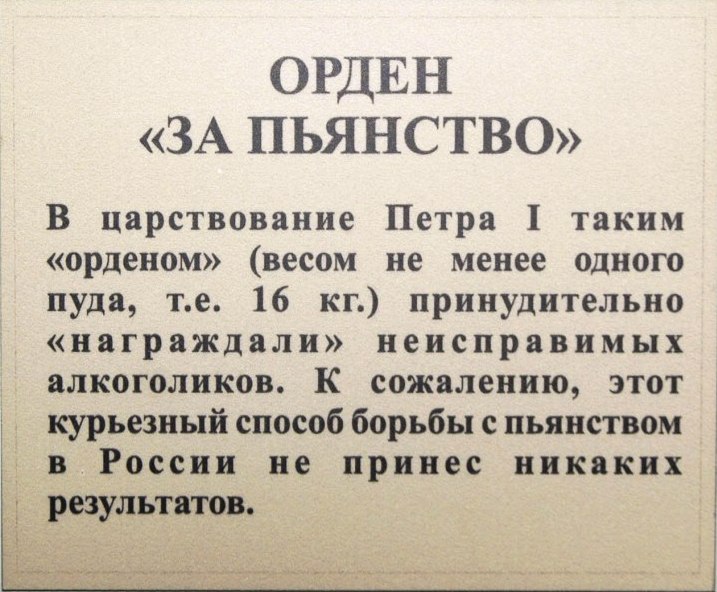 Пьяница в семье – это горе, особенно детям.
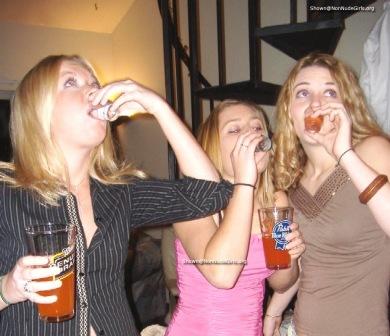 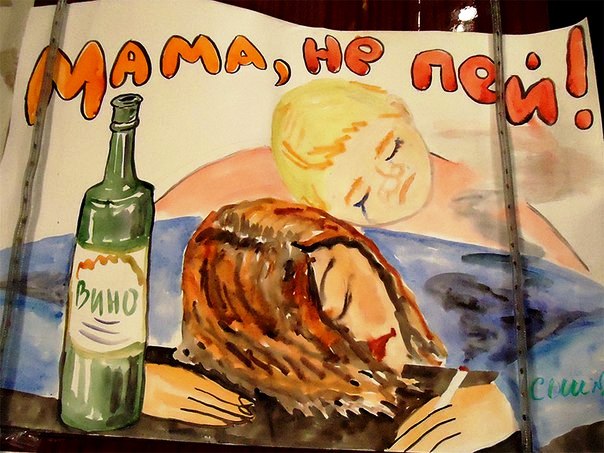 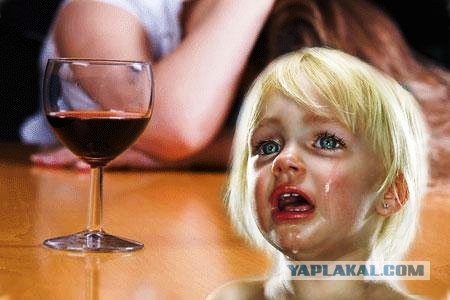 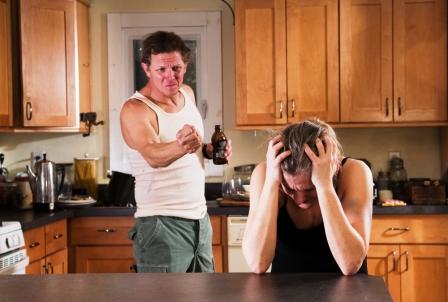 Прочтите предложения и продолжите их, выбрав правильный вариант:

“Много вина - мало... (ума или денег) 

“Муж пьёт - полдома горит, жена пьёт - весь ... (дом горит) 

“Хлеб на ноги ставит, а вино… (валит) 

Какое воздействие оказывает алкоголь на центральную нервную систему? (положительное или отрицательное) 

Кому из русских поэтов принадлежат слова: “Человек пьющий ни на что не годен”? (М.Ю. Лермонтову или А.С. Пушкину)
ПОСЛЕДСТВИЯ АЛКОГОЛИЗМА
http://www.youtube.com/watch?v=0MNktqYgIdQ
Наркомания действует своими ядами сильно и быстро – 
буквально с первого раза человек может стать наркоманом! 
 У человека появляются галлюцинации, кошмары.
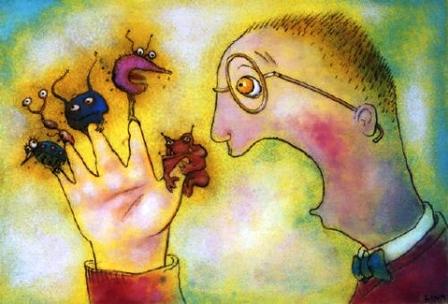 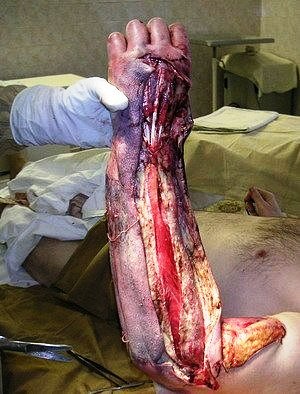 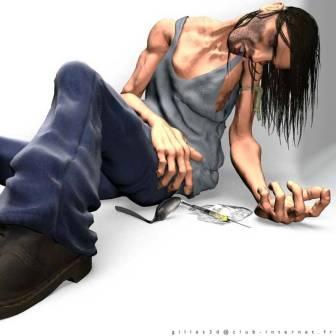 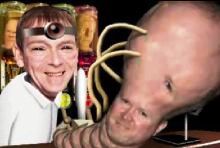 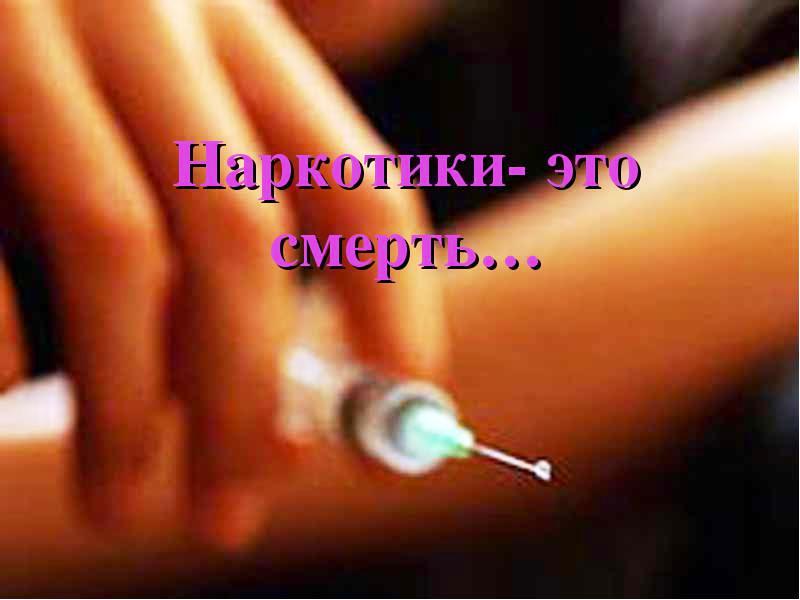 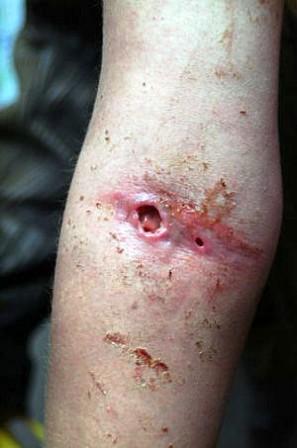 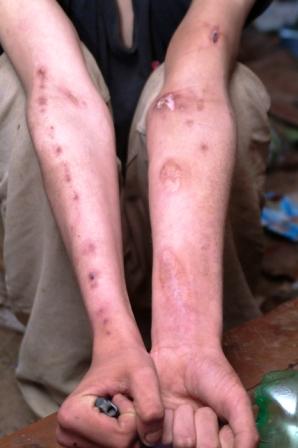 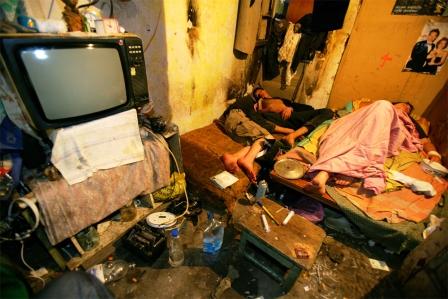 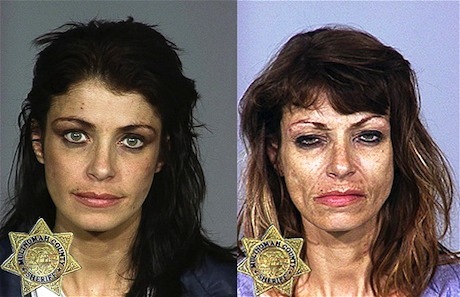 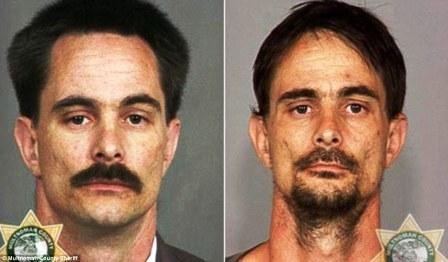 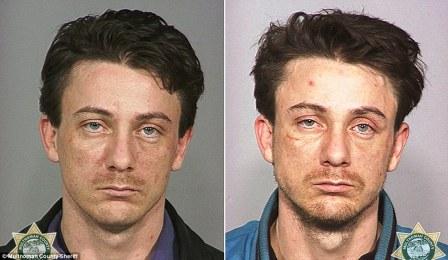 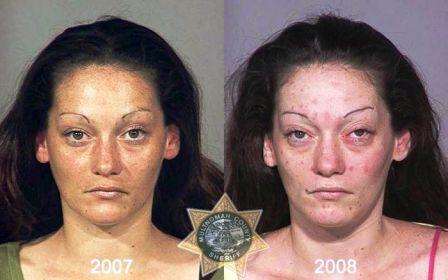 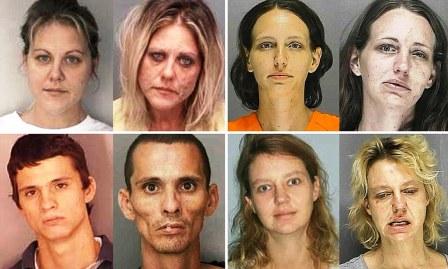 Прочтите предложения и продолжите их, выбрав правильный вариант:

Что разрушает вирус иммунодефицита? (иммунную систему или выделительную систему) 

Существует ли вакцина против СПИДа и ВИЧ-инфекции? (нет или да) 

Наркотики – это химические вещества, оказывающие воздействие на… (нервную систему или органы пищеварения) 

“Наркотик” - греческое слово. Что оно означает? (одурманивающий или привлекающий) 

Кто из мировых знаменитостей стал жертвой пагубной страсти к наркотикам? (Элвис Пресли или Арнольд Шварценеггер)
ПОСЛЕДСТВИЯ НАРКОМАНИИ

 http://www.youtube.com/watch?v=qOXPNFqoQgE
Яды попадают в организм человека при вдыхании 
ядовитых паров и вызывают сильные отравления.
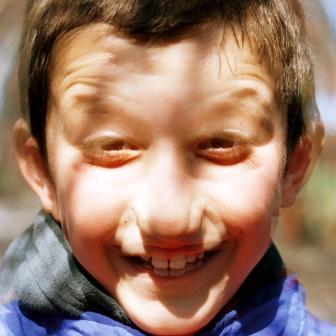 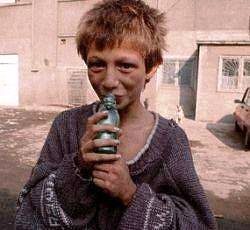 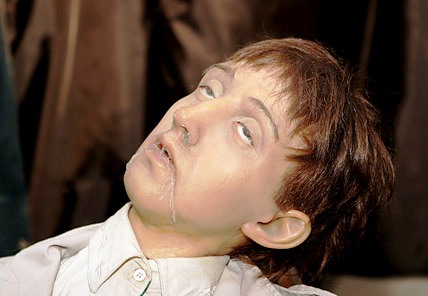 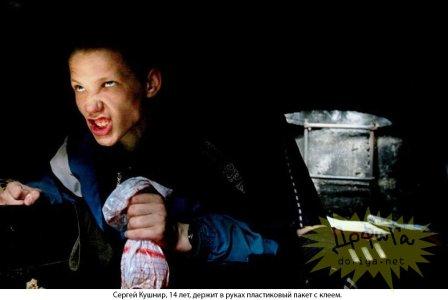 ПОСЛЕДСТВИЯ ТОКСИКОМАНИИ
 
http://www.youtube.com/watch?v=_aaJ5JqvJQc
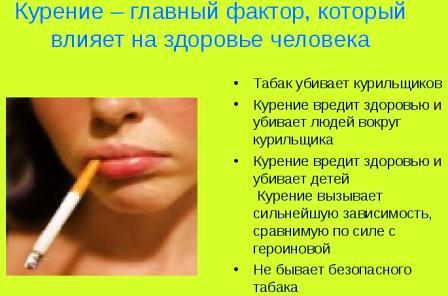 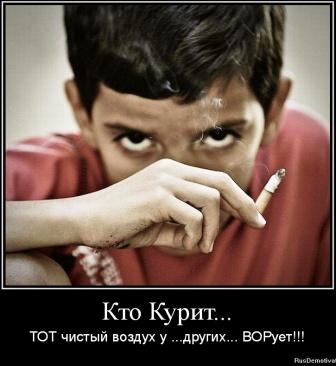 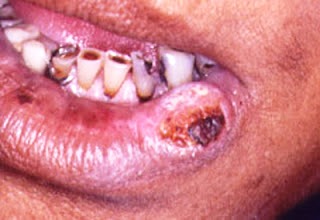 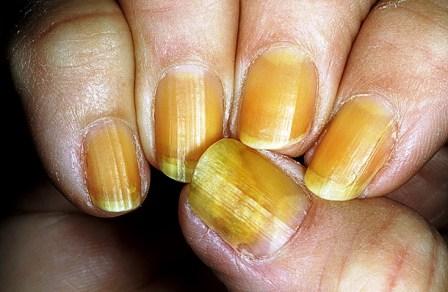 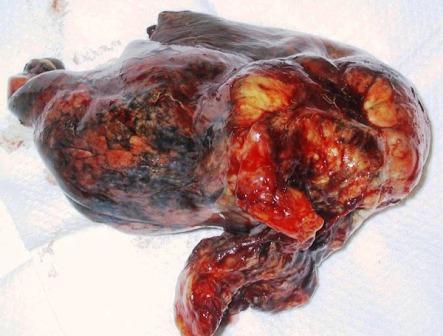 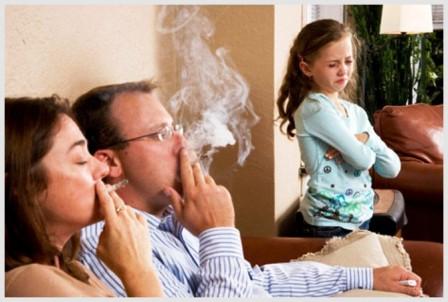 От курения страдают некурящие.
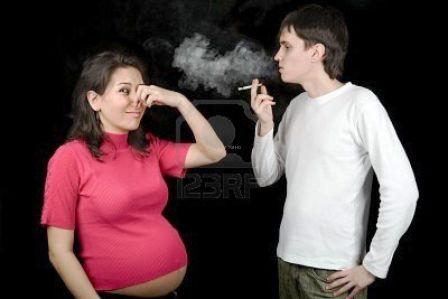 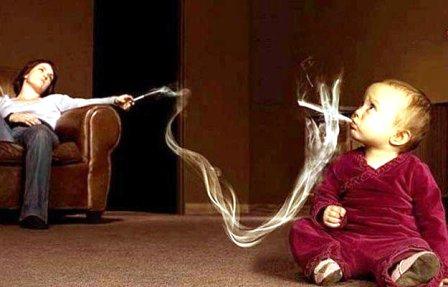 В табаке содержится 1200 ядовитых веществ.
Это надо знать!
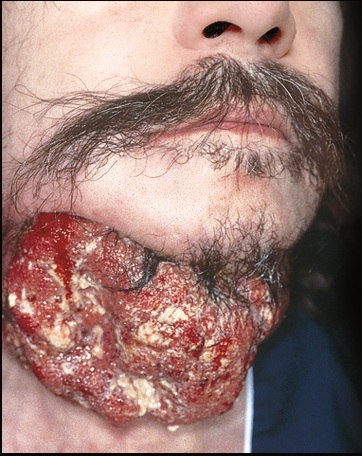 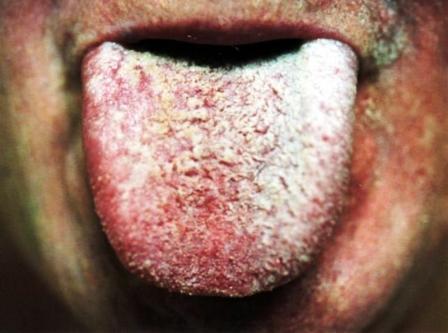 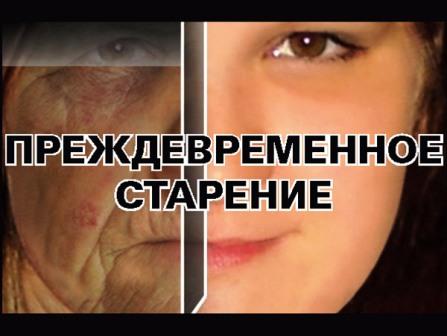 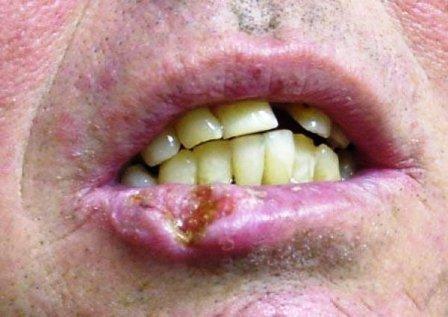 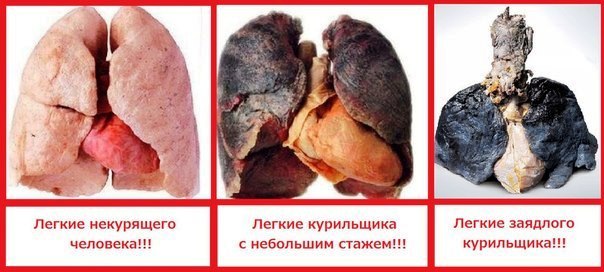 Прочтите предложения и продолжите их, выбрав правильный вариант:

В каком слове увековечил свое имя Жак Нико?  (…….)

Кто из русских правителей запретил курение?
 (Иван Грозный или царь Михаил Фёдорович)

Капля никотина убивает …(лошадь или муху)

Что поражается у курильщика, прежде всего? (сосуды или легкие) 

Никотин - это яд, который особенно влияет на… (рост или зрение)
Игромания - это вредная привычка начинается безобидно - игровые автоматы, компьютерные игры, карты, рулетка.
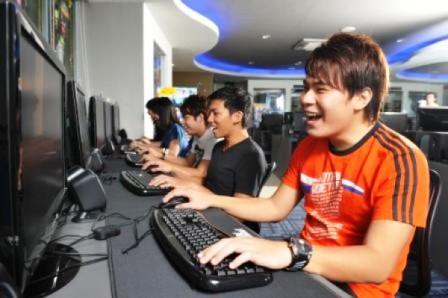 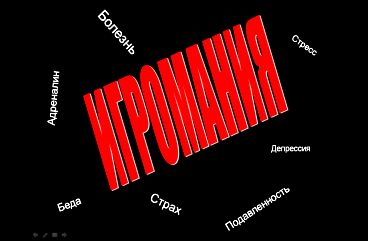 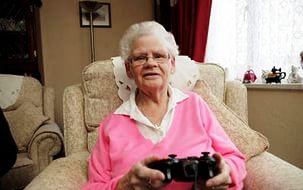 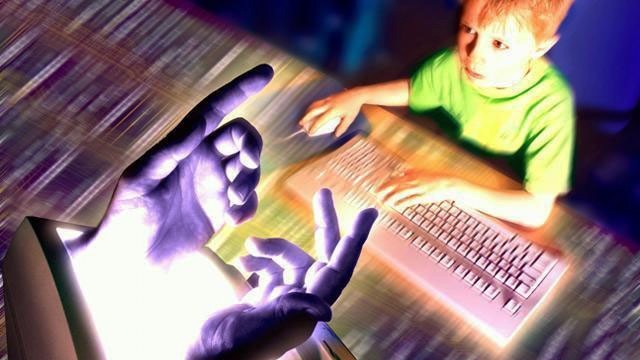 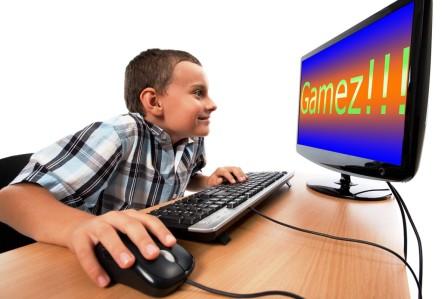 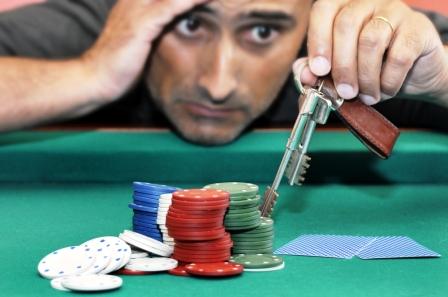 ПОСЛЕДСТВИЯ ИГРОМАНИИ

http://www.youtube.com/watch?v=3NYUyOqSz-8
Выполните задание, заполни пропуски
«Вредные привычки и здоровье человека»
 
http://files.school-collection.edu.ru/dlrstore/000008fc-1000-4ddd-e369-6100475d60b7/19_028.swf
Чтобы не стать рабом вредных привычек, 
нужно выполнять три правила:

Не скучать, найти себе занятие по душе;

Узнавать мир и интересных людей;

Ни в коем случае не пробовать спиртное и наркотики.
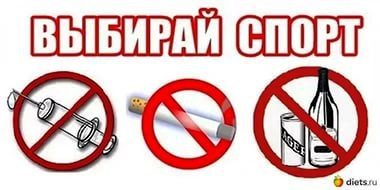 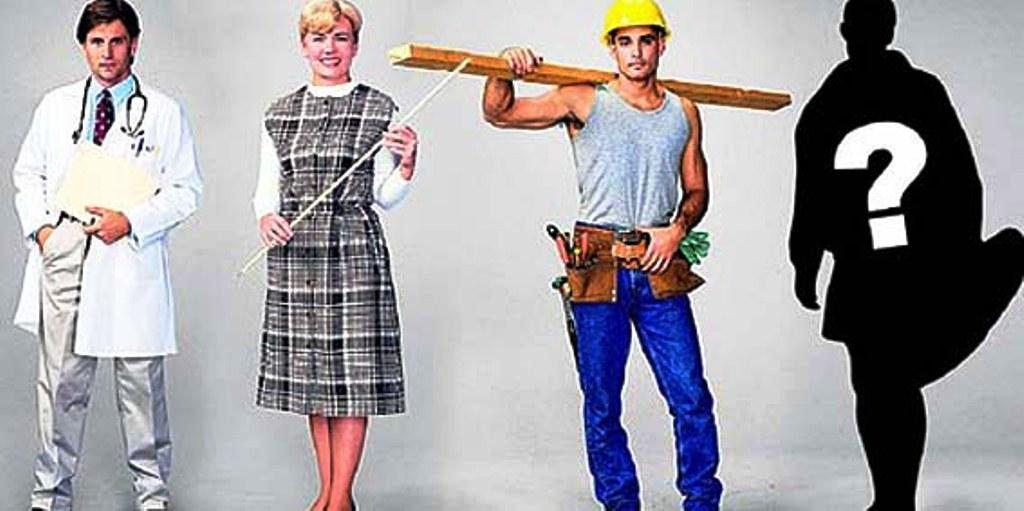 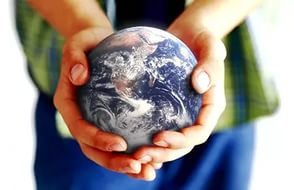 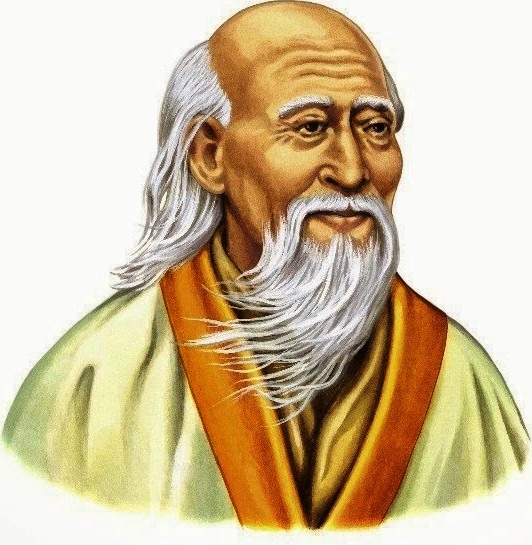 «Тот, кто может победить другого, - силен, тот, кто побеждает самого себя, - воистину могуществен».
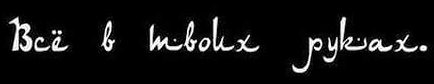 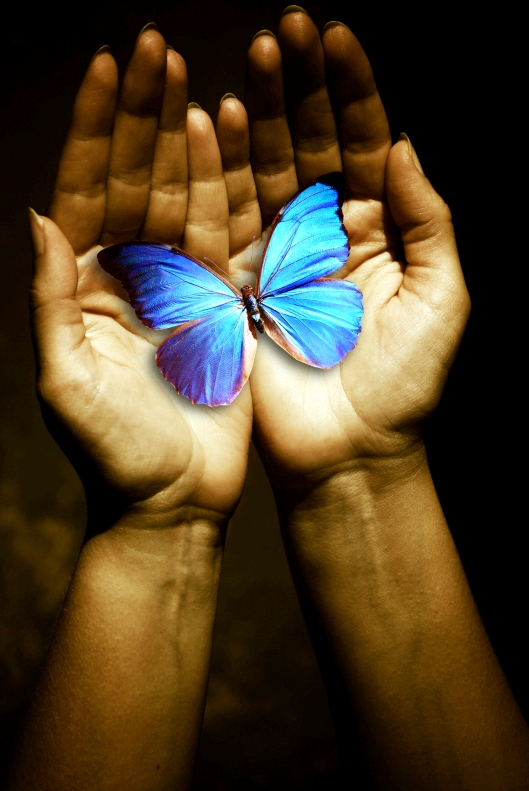 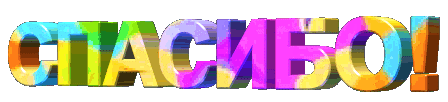 Источники:
Ресурсы сети Интернет; 
 Яндекс картинки
3.Ютюб видеохостинг